Reactions of Alkalis
3. understand that alkalis neutralise acids to make salts
4. recall that soluble hydroxides and carbonates are alkalis (Higher)
5. predict the products of the reactions of soluble hydroxides and carbonates with acids (Higher)
What are alkalis?
Alkalis are a substance which have a pH greater than 7 when dissolved in water. 

Examples include:
Sodium carbonate (Na2CO3)
Sodium Hydroxide (NaOH)
Calcium Hydroxide (Ca(OH)2)
Potassium Hydroxide (KOH)
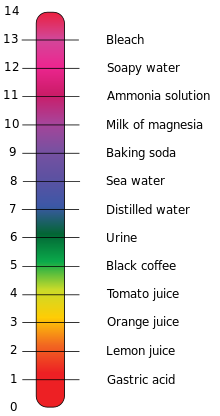 alkalis
acids
When an acid reacts with an alkali it forms a salt and water.
This is called neutralisation.
More key terms
Alkali – substance which when dissolved in water has a pH greater than 7.
Acid – Something which when dissolved gives away hydrogen and has a pH lower than 7.
Salt – When the hydrogen in an acid is replaced with the metal from an alkali.
Water – H2O 
Carbon Dioxide – CO2
Reactions of Alkalis – Hydrochloric Acid
Sodium Hydroxide

Sodium Hydroxide + Hydrochloric acid  Sodium Chloride + Water
NaOH                +		HCl			    	NaCl  		+ H2O
In this reaction the hydrogen from the acid reacts with the OH group from the alkali to form water. The hydrogen from the acid is replaced by the sodium from the hydroxide to form a salt, sodium chloride. Hydrochloric acid ALWAYS forms Chloride salts.
NB – Chemists usually use red to denote oxygen and white to denote hydrogen
Reactions of Alkalis – Hydrochloric Acid
Sodium Carbonate

Sodium Carbonate + Hydrochloric acid  Sodium Chloride + Carbon Dioxide + Water
Na2CO3                +	2HCl			    	2NaCl  	   +        CO2                +    H2O
In this reaction the hydrogen from the acid reacts with the CO3 group from the carbonate to form water and carbon dioxide. The hydrogen from the acid is replaced by the sodium from the carbonate to form a salt, sodium chloride. Hydrochloric acid ALWAYS forms Chloride salts.
NB – Chemists usually use red to denote oxygen and white to denote hydrogen
Your Turn
Complete the following word equations

Lithium Hydroxide + Hydrochloric Acid 

Potassium Carbonate + Hydrochloric acid 
Lithium Chloride + Water
Potassium Chloride + Carbon Dioxide + Water
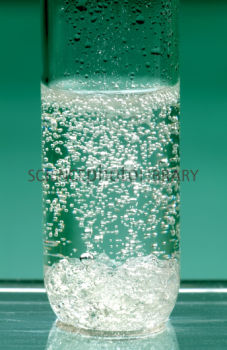 Bonus Question:
How could you tell by looking at the reaction whether the acid was reacting with a carbonate or a hydroxide?
Answer
If it was reacting with a carbonate it would fizz, effervesce.
Reactions of Alkalis – Sulphuric Acid
Sodium Hydroxide

Sodium Hydroxide + Sulphuric acid      Sodium Sulphate + Water
This is the sulphate group, SO4. Note this stays together in the reaction
2NaOH                +	H2SO4	            	Na2SO4  	  + 2H2O
In this reaction the hydrogen from the acid reacts with the OH group from the alkali to form water. The hydrogen from the acid is replaced by the sodium from the hydroxide to form a salt, sodium sulphate. Sulphuric acid ALWAYS forms sulphate salts.
NB – Chemists usually use red to denote oxygen and white to denote hydrogen
Reactions of Alkalis – Sulphuric Acid
Sodium Carbonate

Sodium Carbonate + Sulphuric acid  Sodium Sulphate + Carbon Dioxide + Water
Na2CO3                +	H2SO4	        	Na2SO4   	      +        CO2              +    H2O
In this reaction the hydrogen from the acid reacts with the CO3 group from the carbonate to form water and carbon dioxide. The hydrogen from the acid is replaced by the sodium from the carbonate to form a salt, sodium sulphate. Sulphuric acid ALWAYS forms sulphate salts.
NB – Chemists usually use red to denote oxygen, white to denote hydrogen and black to denote carbon
Your turn
Complete the following word equations

Potassium Hydroxide + Sulphuric Acid 

Potassium Carbonate + Sulphuric acid 
Potassium Sulphate + Water
Potassium Sulphate+ Carbon Dioxide + Water
NB – You will not need to write symbol equations till the next Chemistry unit.
Exam Questions
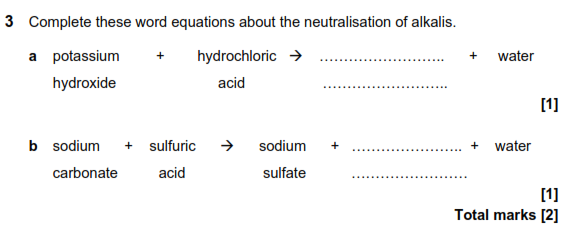 Potassium 
chloride
Carbon
Dioxide
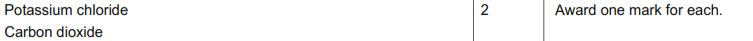